Công nghệ 4
Chủ đề 2
Thủ công kĩ thuật
Bài 2: Làm chong chóng
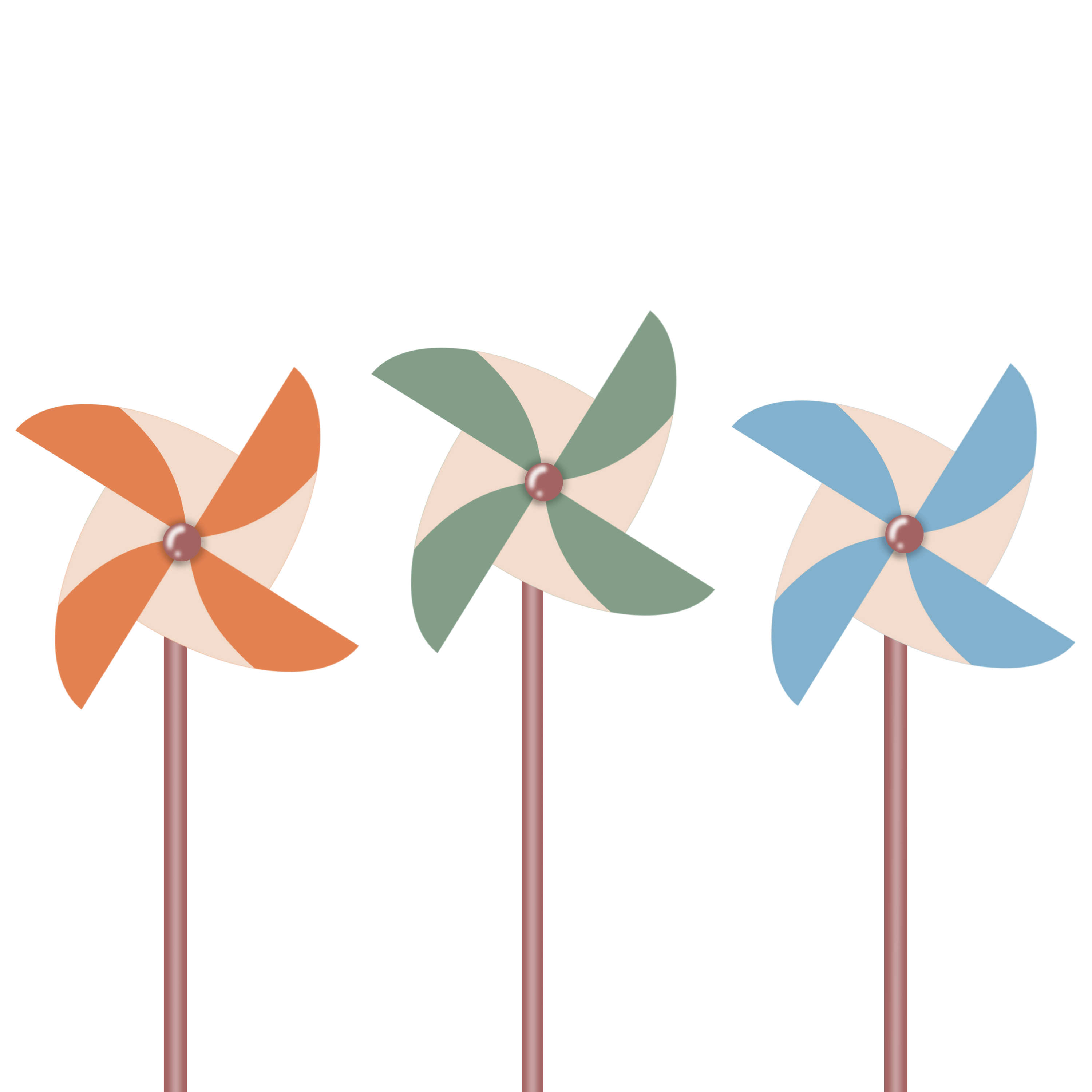 A
Sản phẩm mẫu
THẢO LUẬN NHÓM ĐÔI
Quan sát mẫu, đọc nội dung trong trang 58 SGK Mục A và thực hiện yêu cầu:
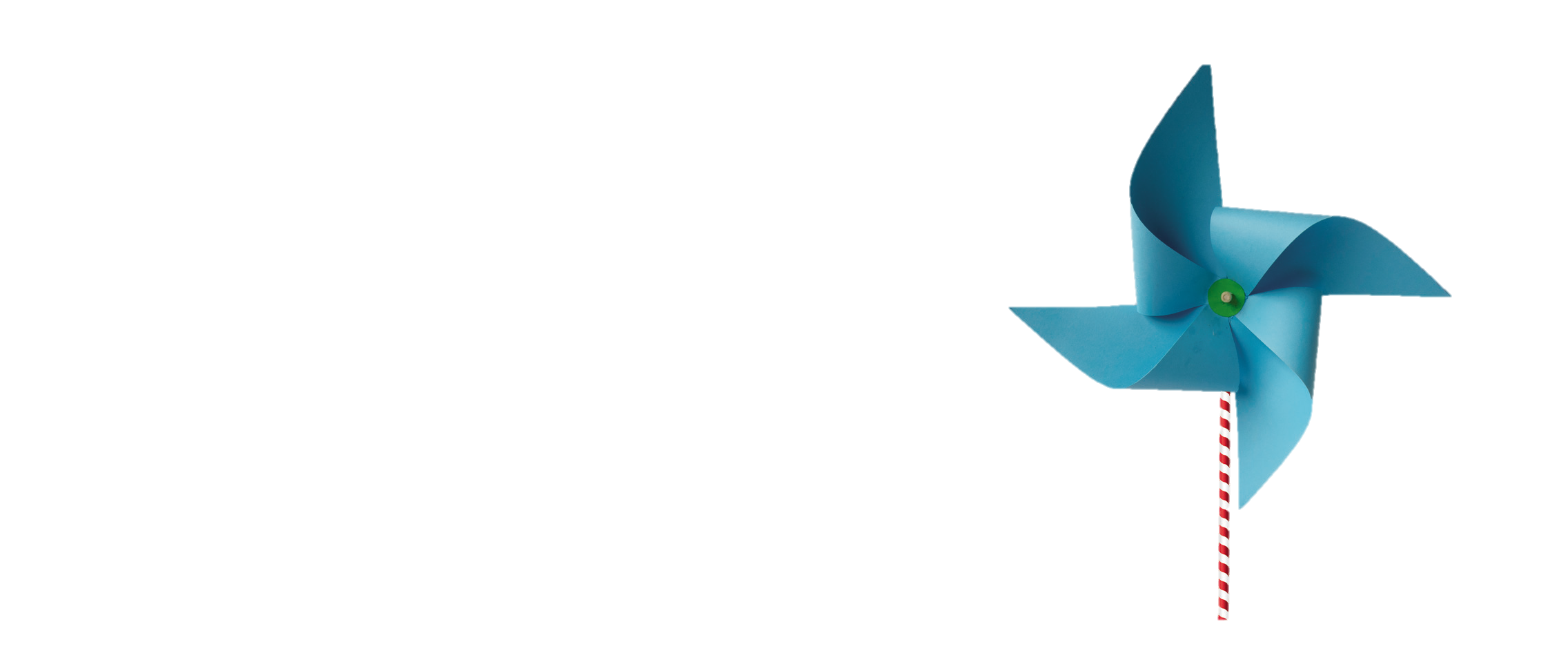 Chong chóng đồ chơi gồm cánh, thân và trục quay chong chóng.
Yêu cầu sản phẩm: đầy đủ các bộ phận; chắc chắn, cân đối; cánh quay đều; trang trí đẹp.
THẢO LUẬN NHÓM
Làm việc theo nhóm (4 HS/nhóm), quan sát sản phẩm mẫu, hình ảnh các dụng cụ, vật liệu và thảo luận lựa chọn dụng cụ, vật liệu và tính toán số lượng cần thiết.
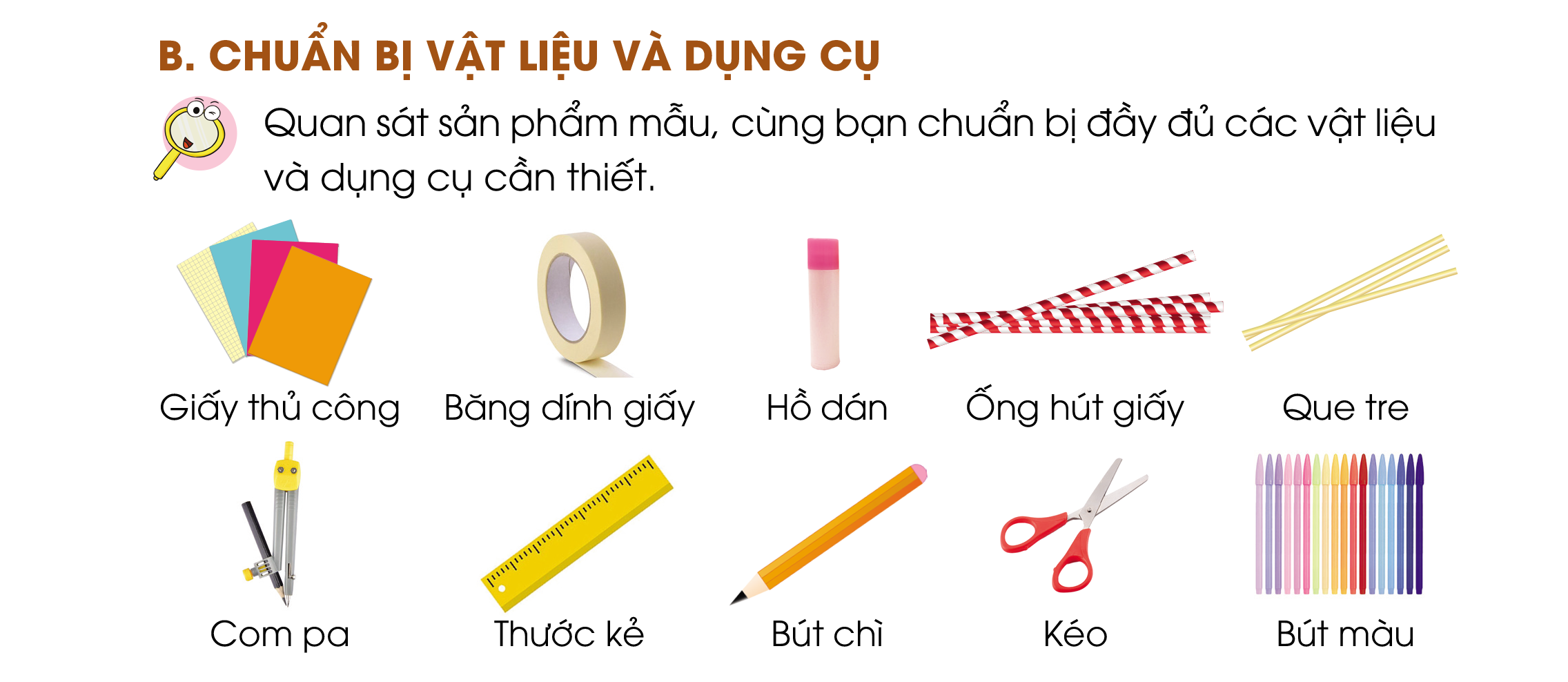 Bảng gợi ý
HƯỚNG DẪN TRẢ LỜI
HƯỚNG DẪN TRẢ LỜI
CÁC BƯỚC LÀM CHONG CHÓNG
Bước 2. Làm thân và trục quay cánh chong chóng
(1) Dùng ống hút giấy để làm thân chong chóng. Dùng một ống hút giấy khác, cắt một đoàn dài khoảng 2 cm.
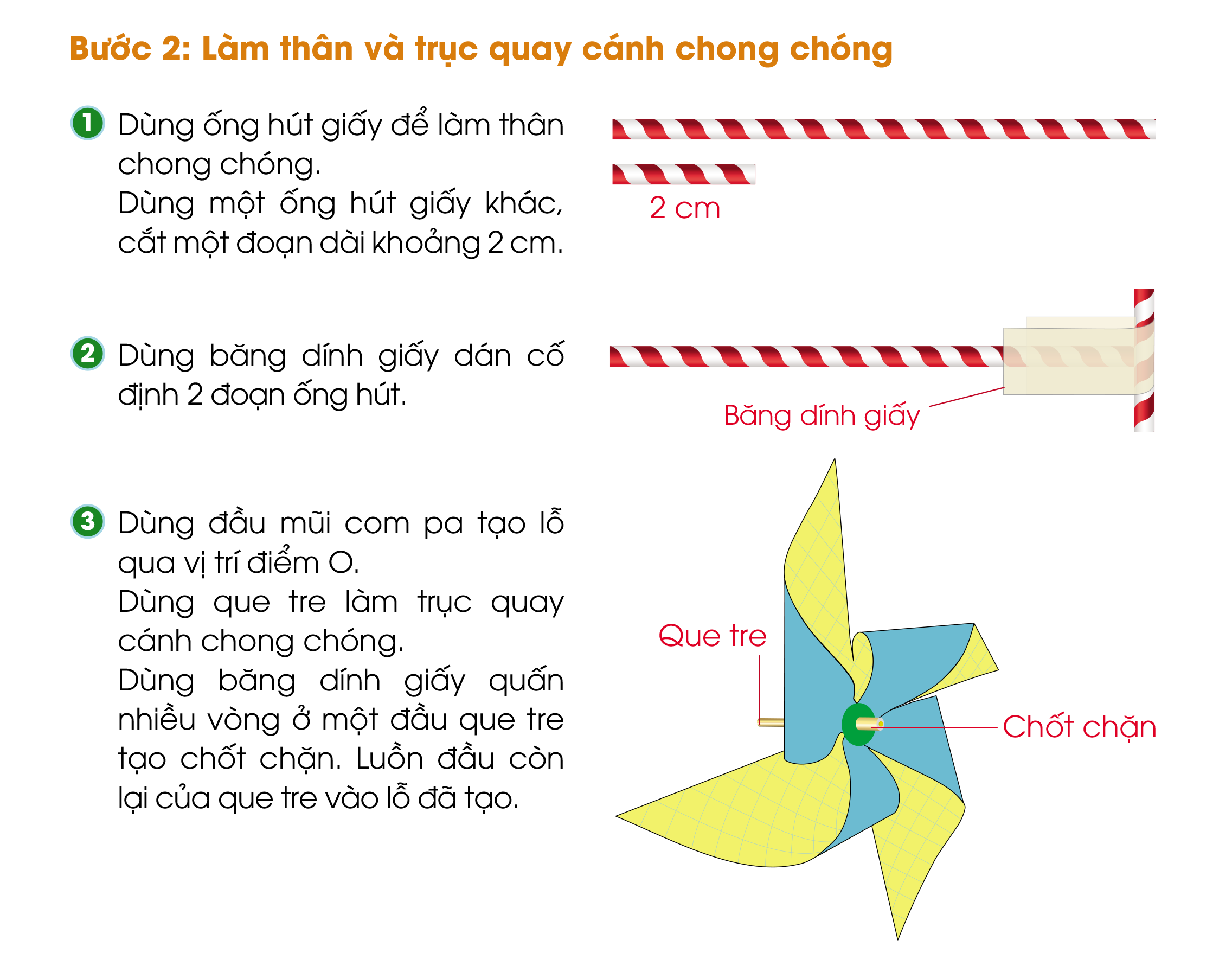 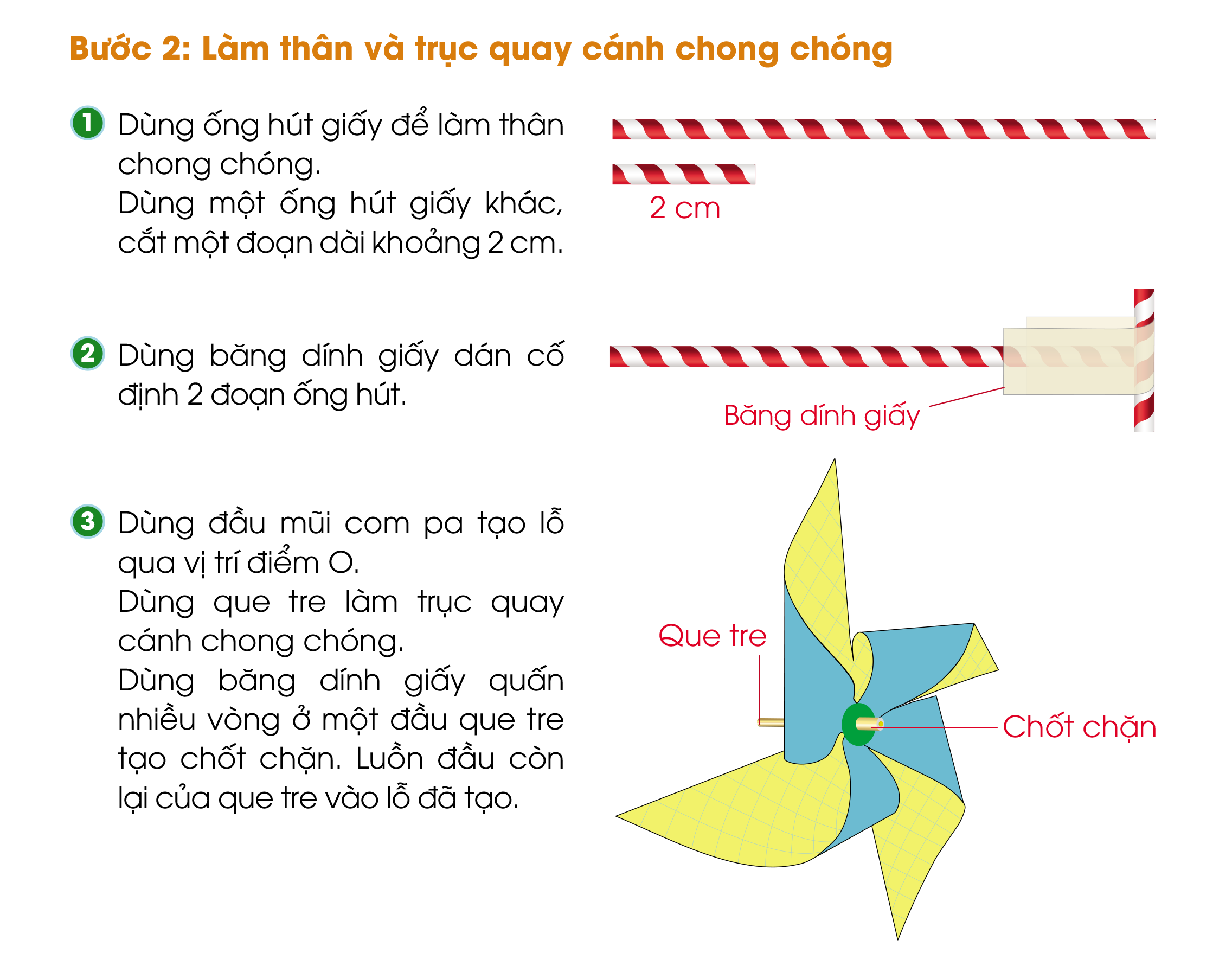 (2) Dùng băng dính giấy dán cố định 2 đoạn ống hút.
CÁC BƯỚC LÀM CHONG CHÓNG
Bước 2. Làm thân và trục quay cánh chong chóng
(3) Dùng đầu mũi com pa tạo lỗ qua vị trí điểm O. 
Dùng que tre làm trục quay cánh chong chóng.
Dùng băng dính giấy quấn nhiều vòng ở một đầu que tre tạo chốt chặn. Luồn đầu còn lại của que tre vào lỗ đã tạo.
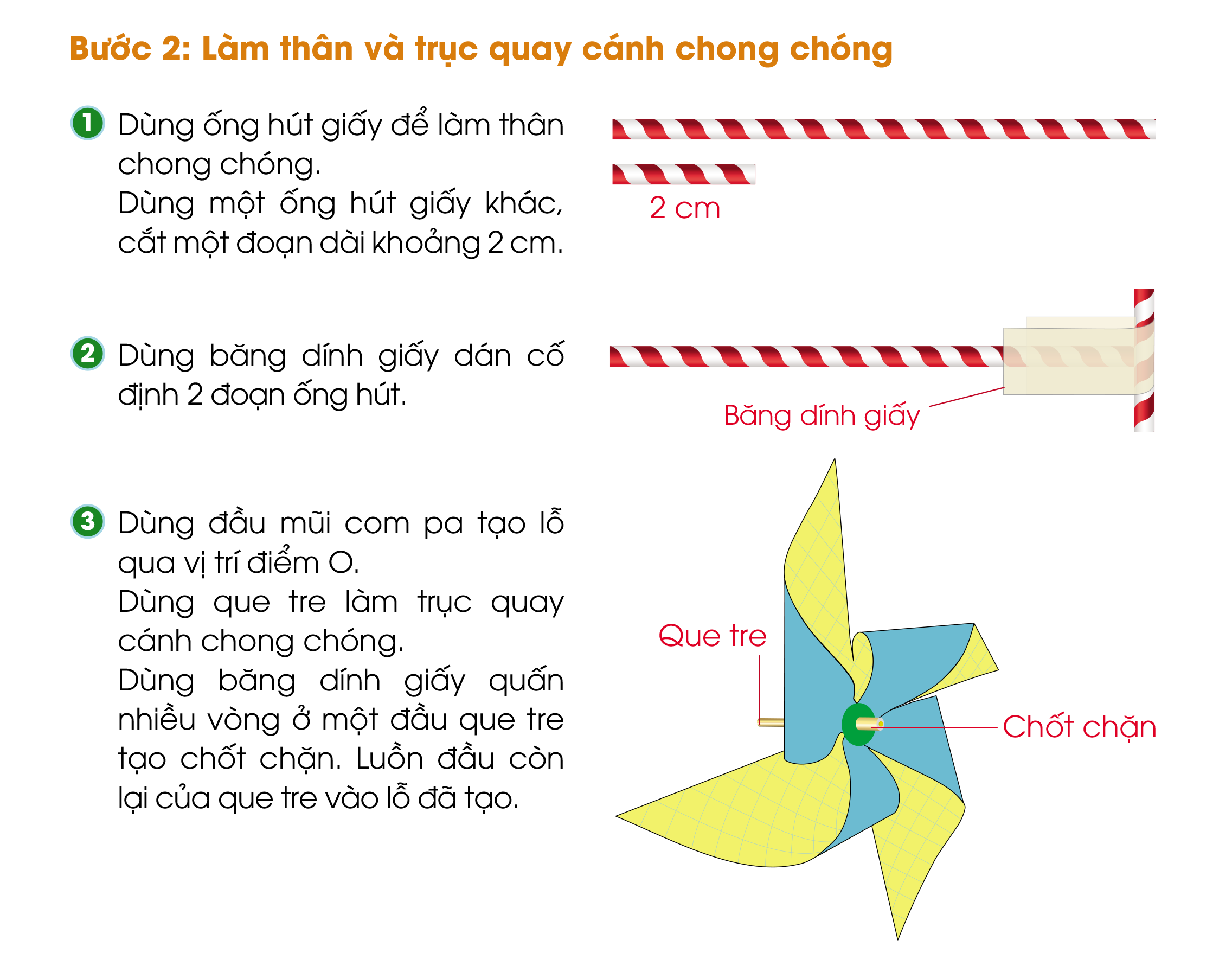